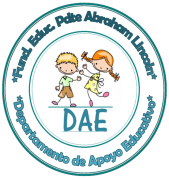 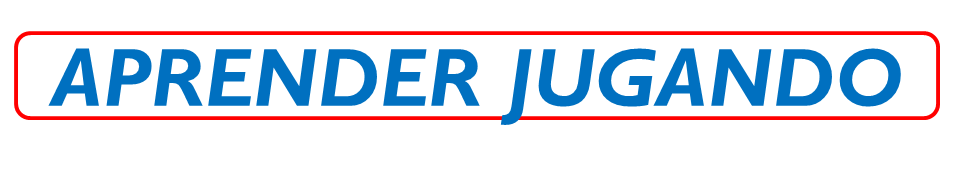 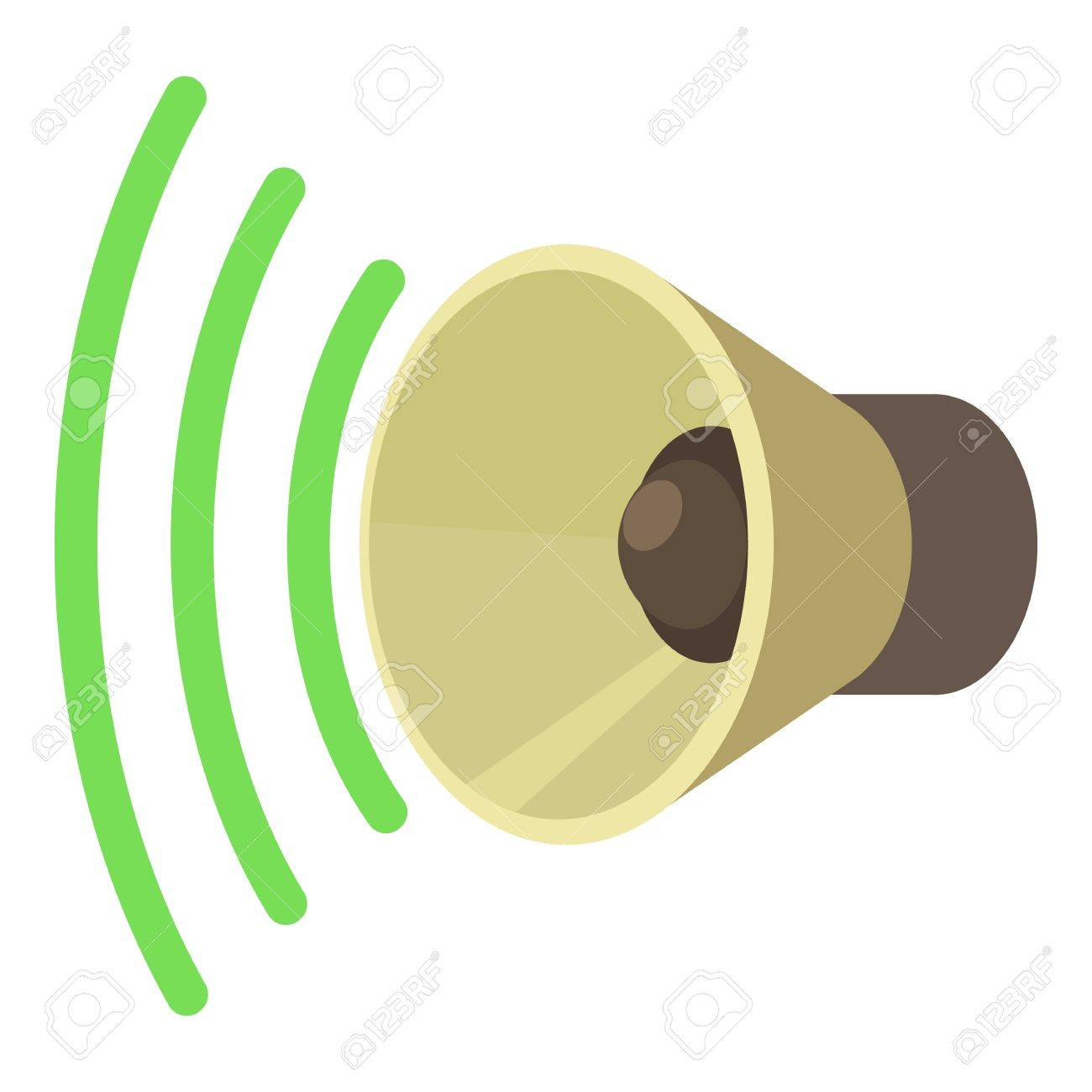 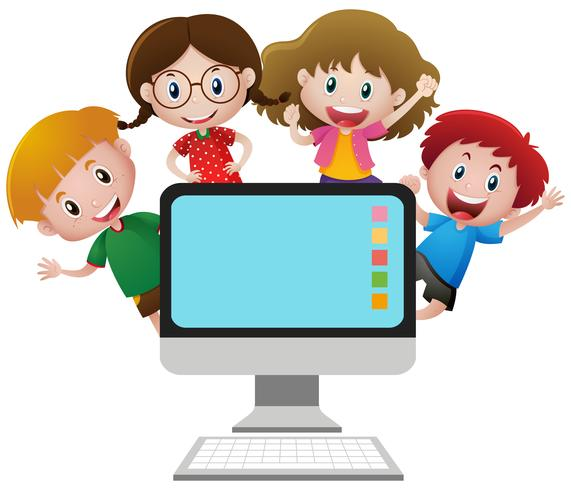 Percepción
Desde los 7 años
Objetivo:
“Potenciar los procesos cognitivos a través de actividades en un programa”
PINCHAR  AQUÍ
IMPORTANTE

Para poder desarrollar estas actividades debes mantener activado el modo pantalla completa en diapositivas…..












Estas actividades permiten potenciar las habilidades cognitivas que están a la base de cualquier aprendizaje.
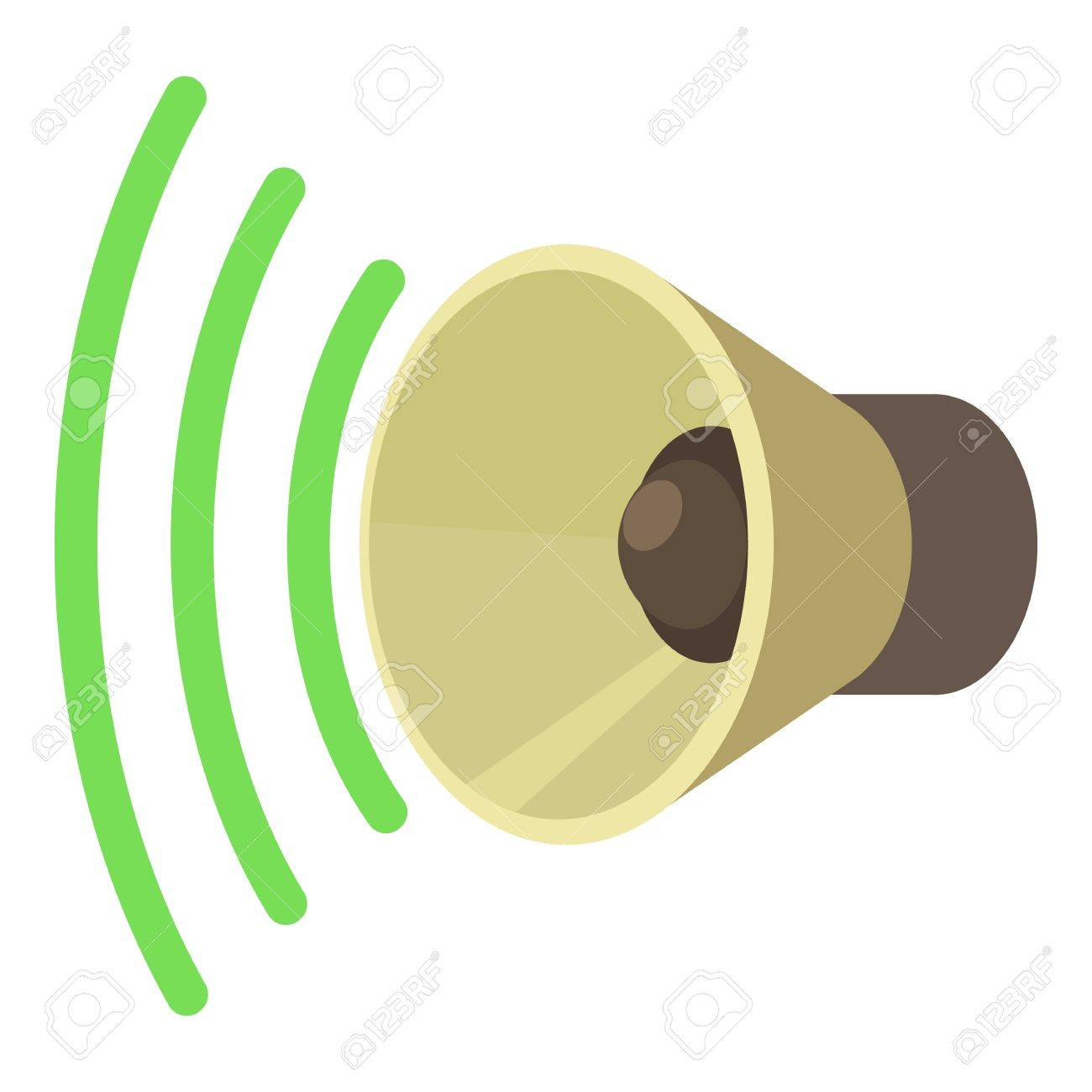 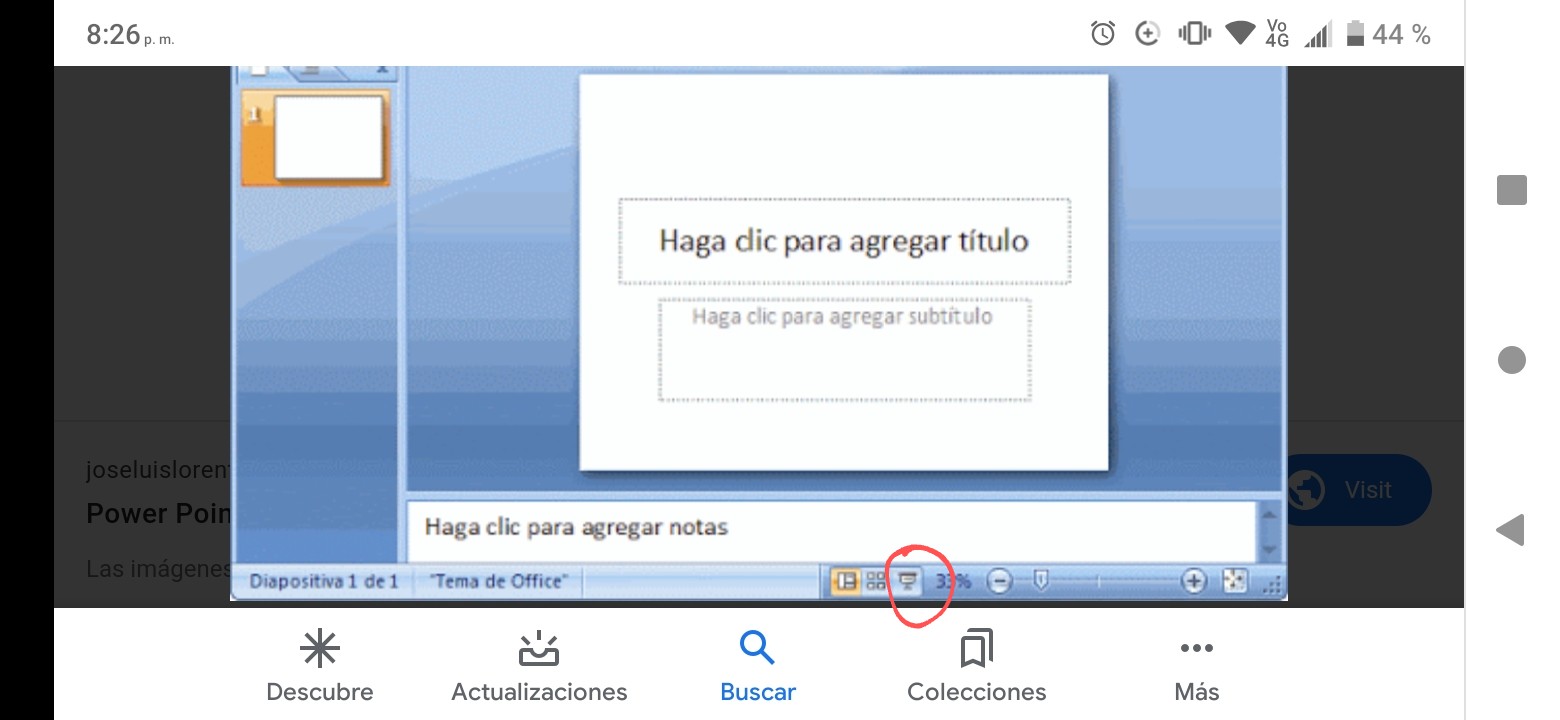 PINCHAR AQUÍ
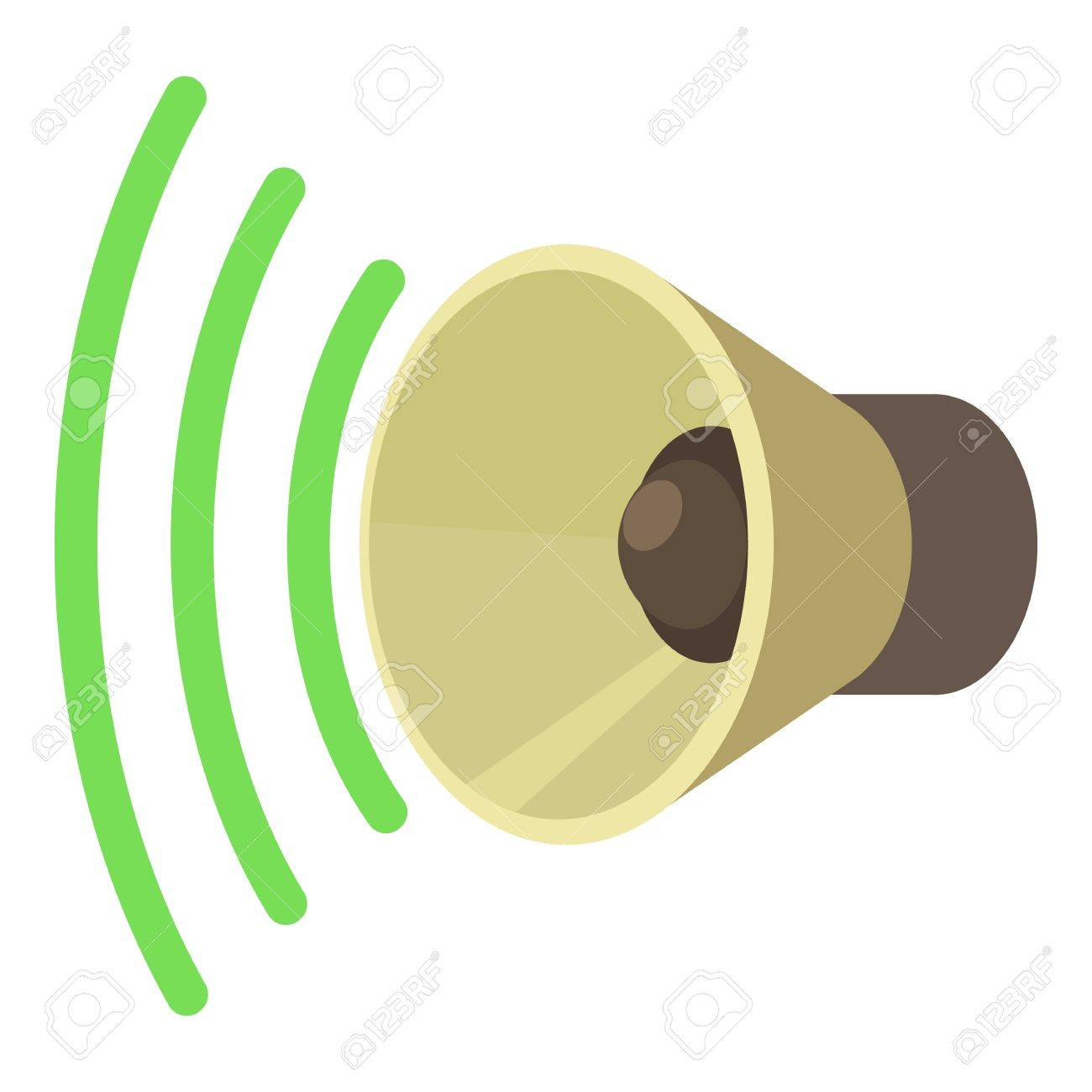 Observa las sombras
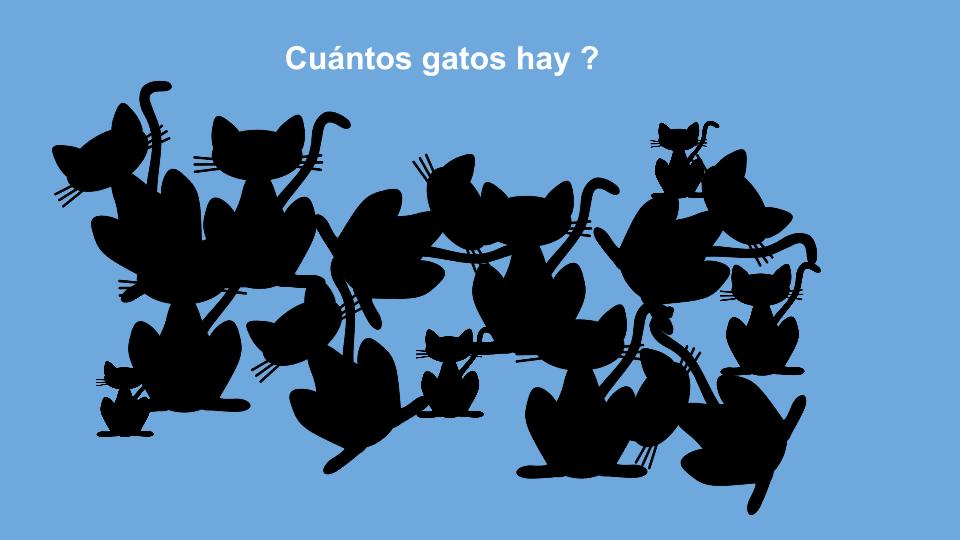 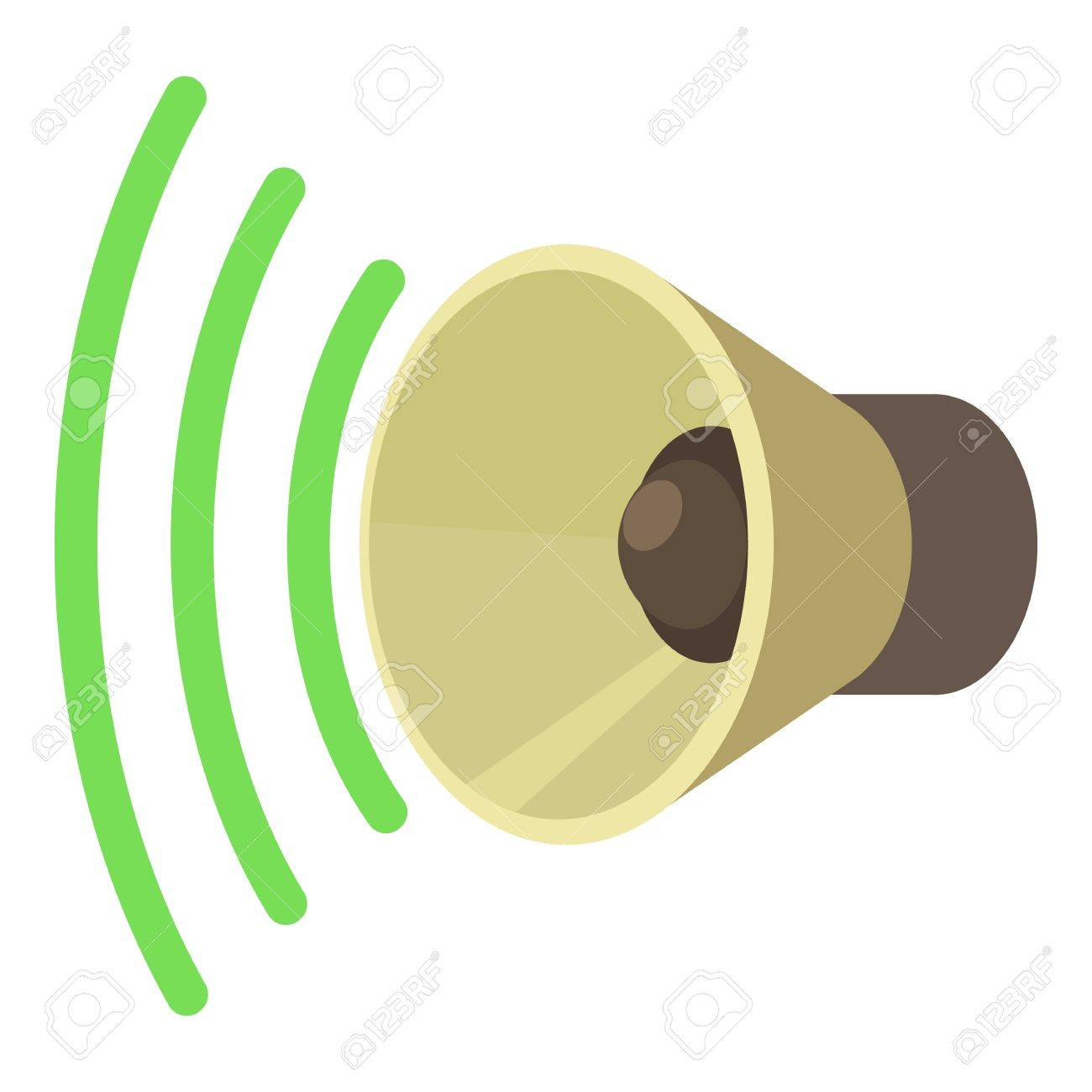 ¿Cuántos gatos aparecen en la imagen?
15
10
13
17
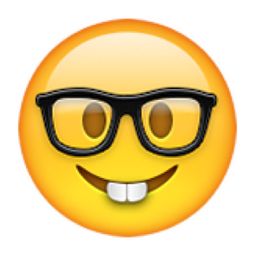 PINCHA  SOBRE LA IMAGEN
Observa
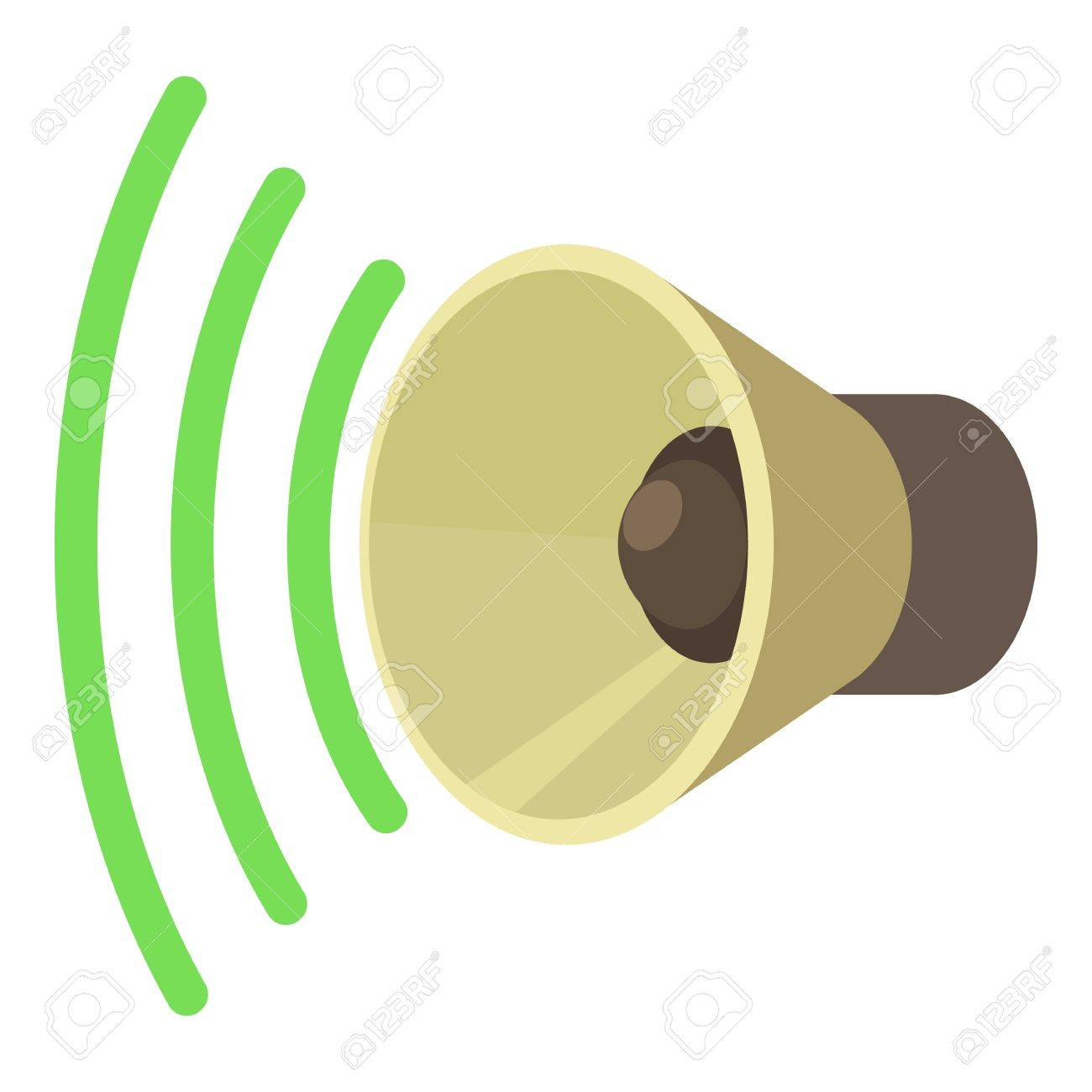 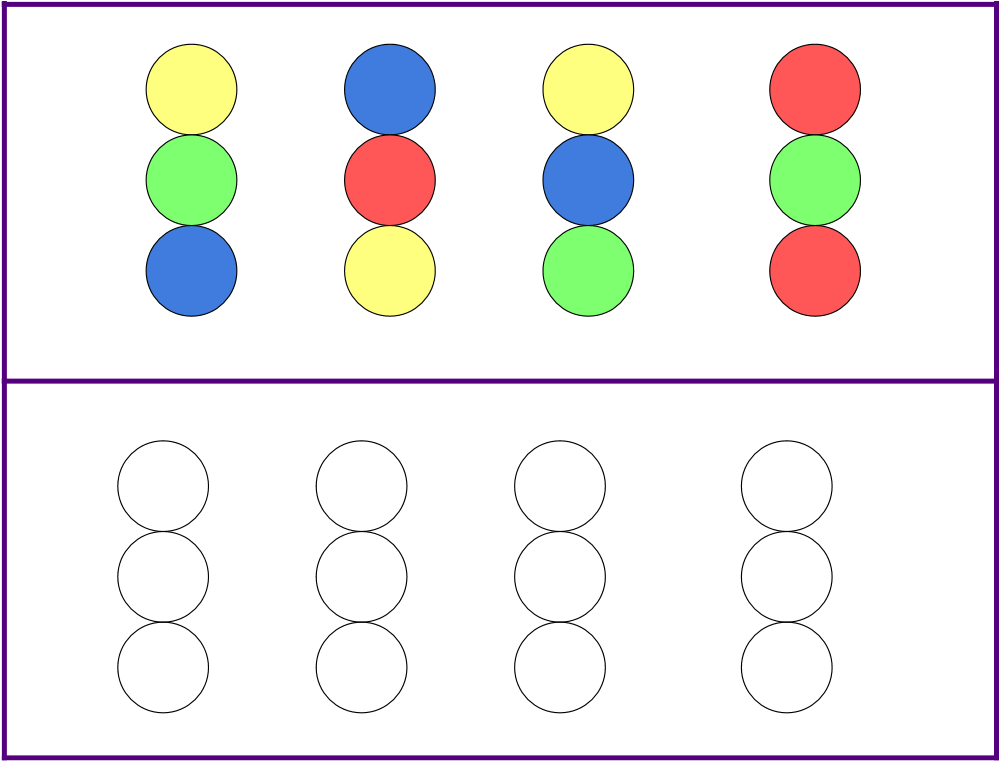 Pincha aquí
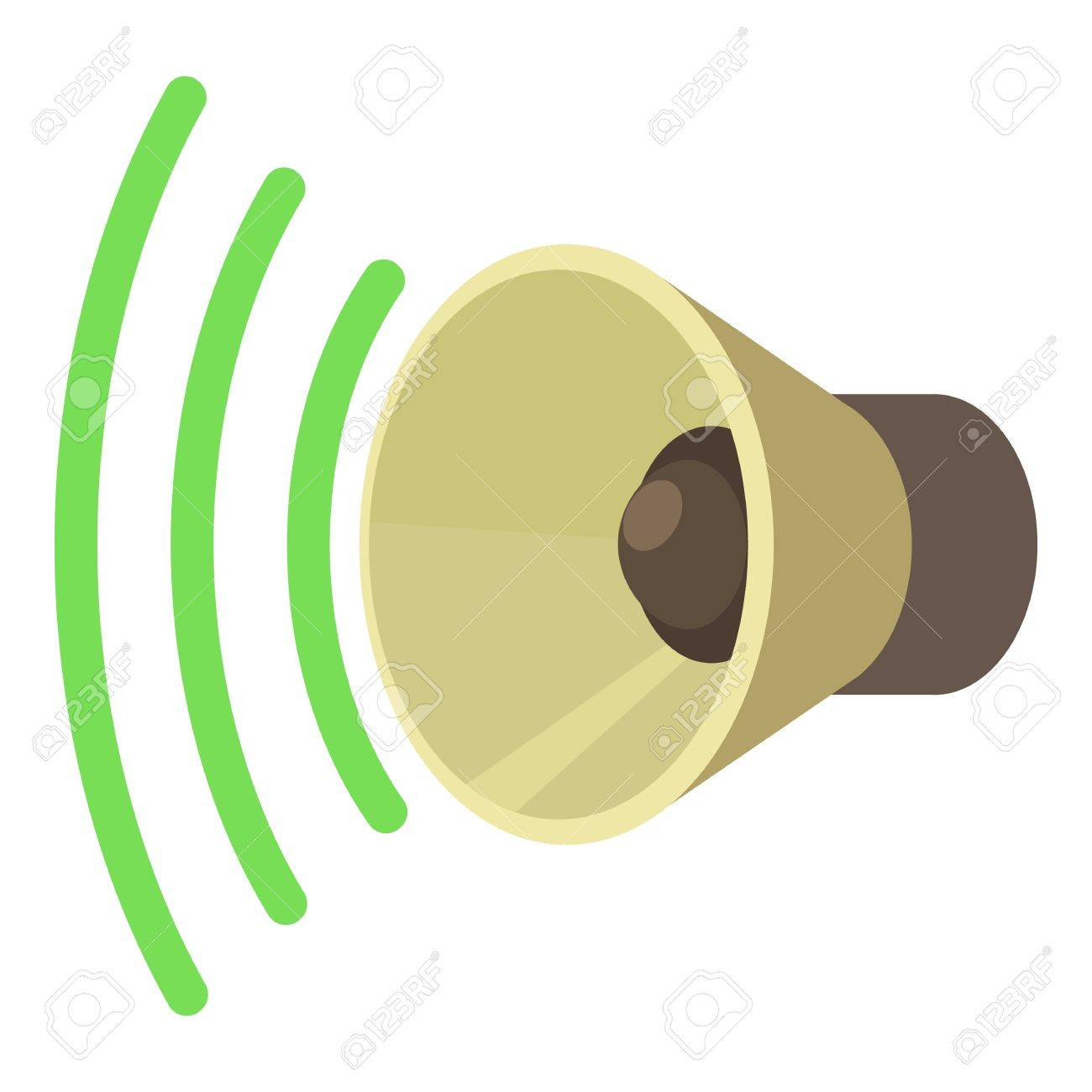 Pincha la imagen que corresponde a la anterior
Pincha aquí
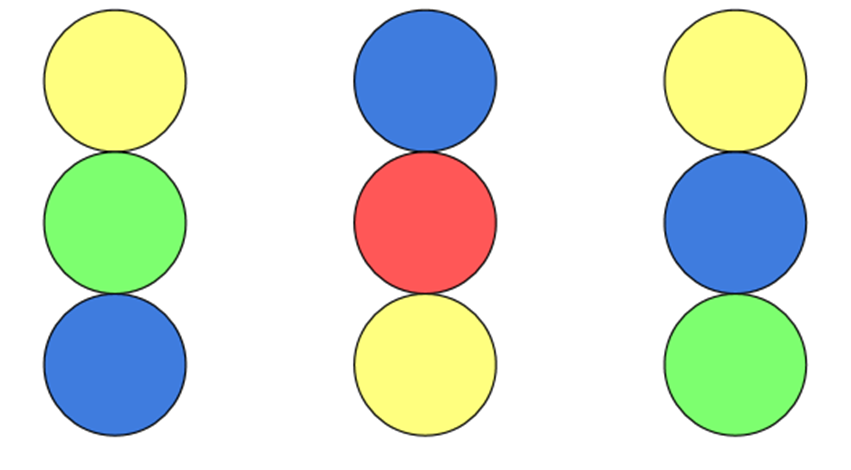 Pincha aquí
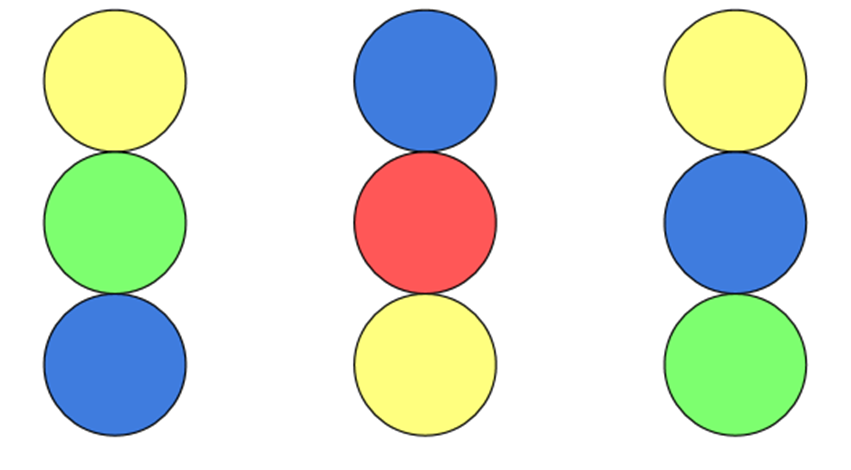 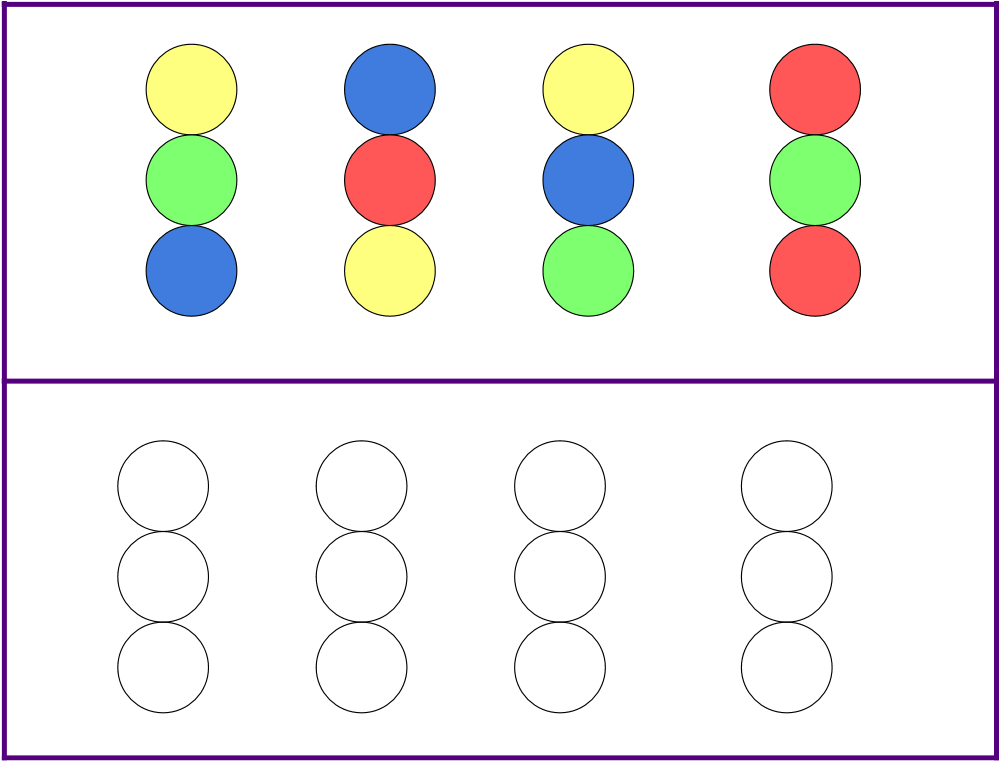 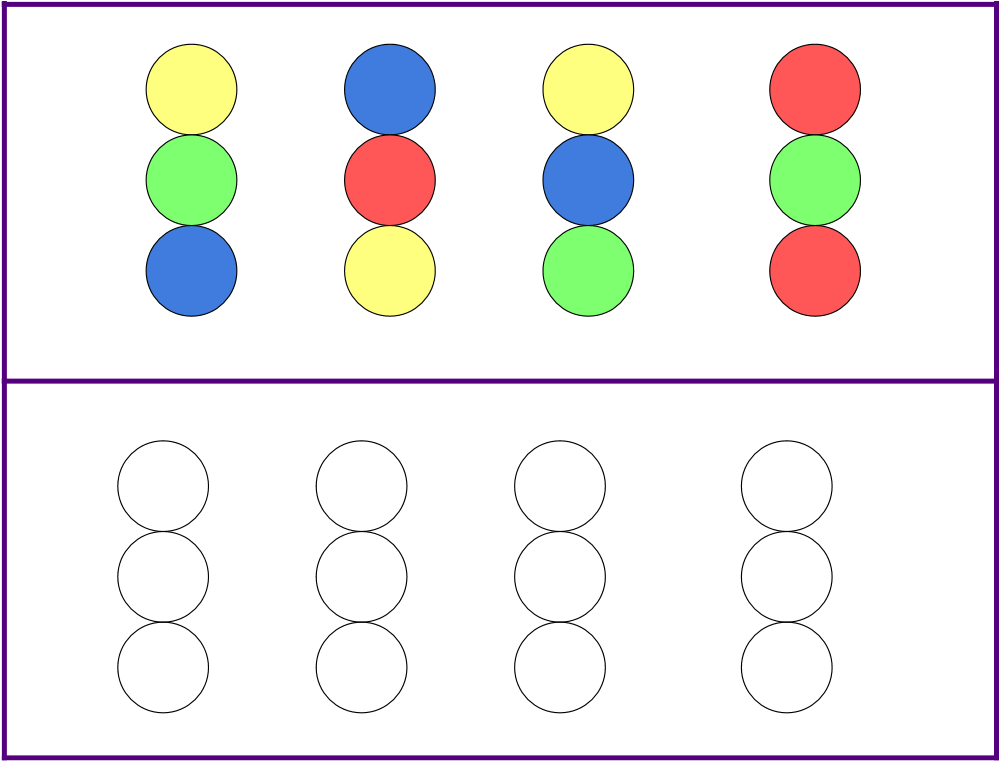 Pincha aquí
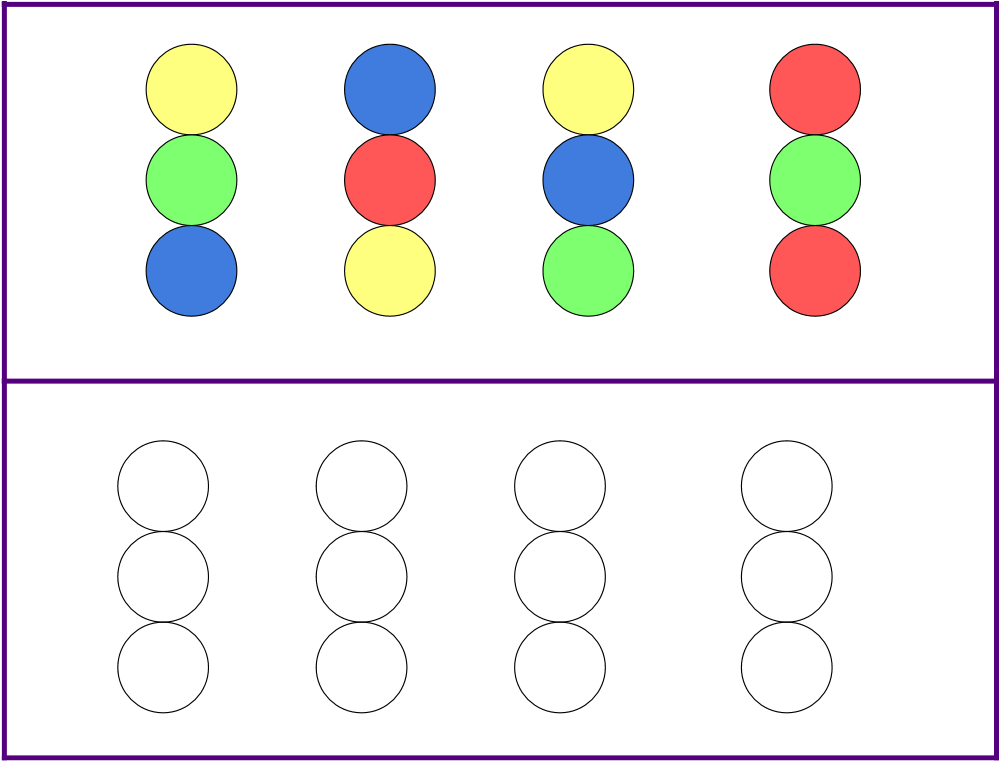 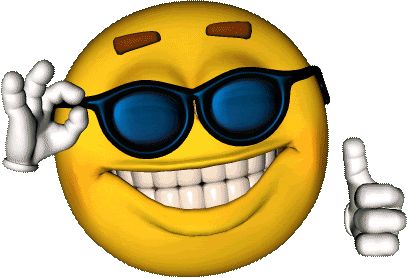 PINCHA  SOBRE LA IMAGEN
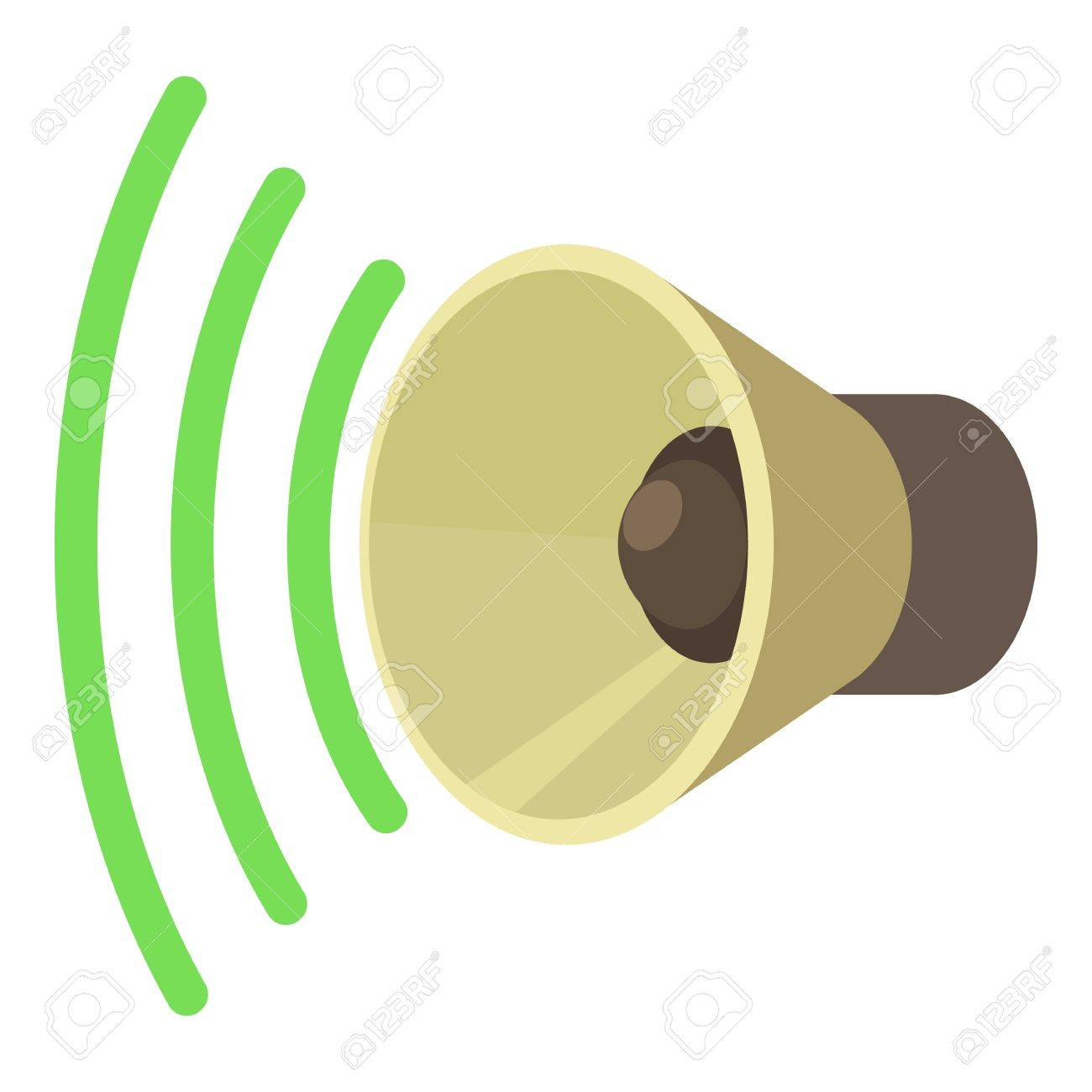 Observa
¿Cuál es la letra o número que esta al revés
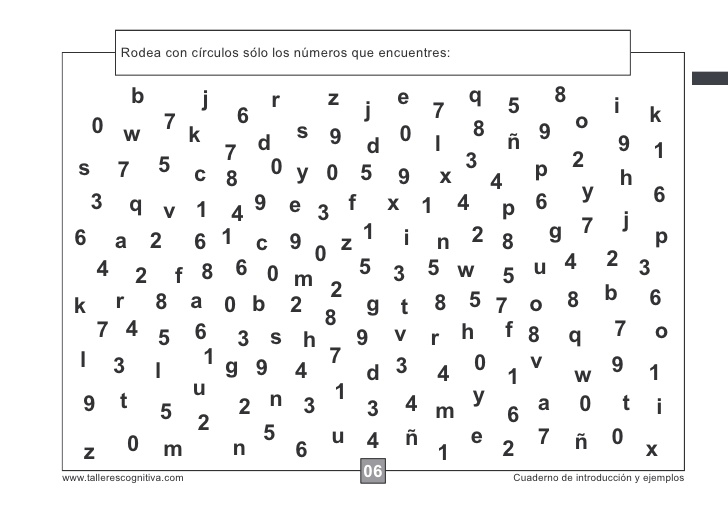 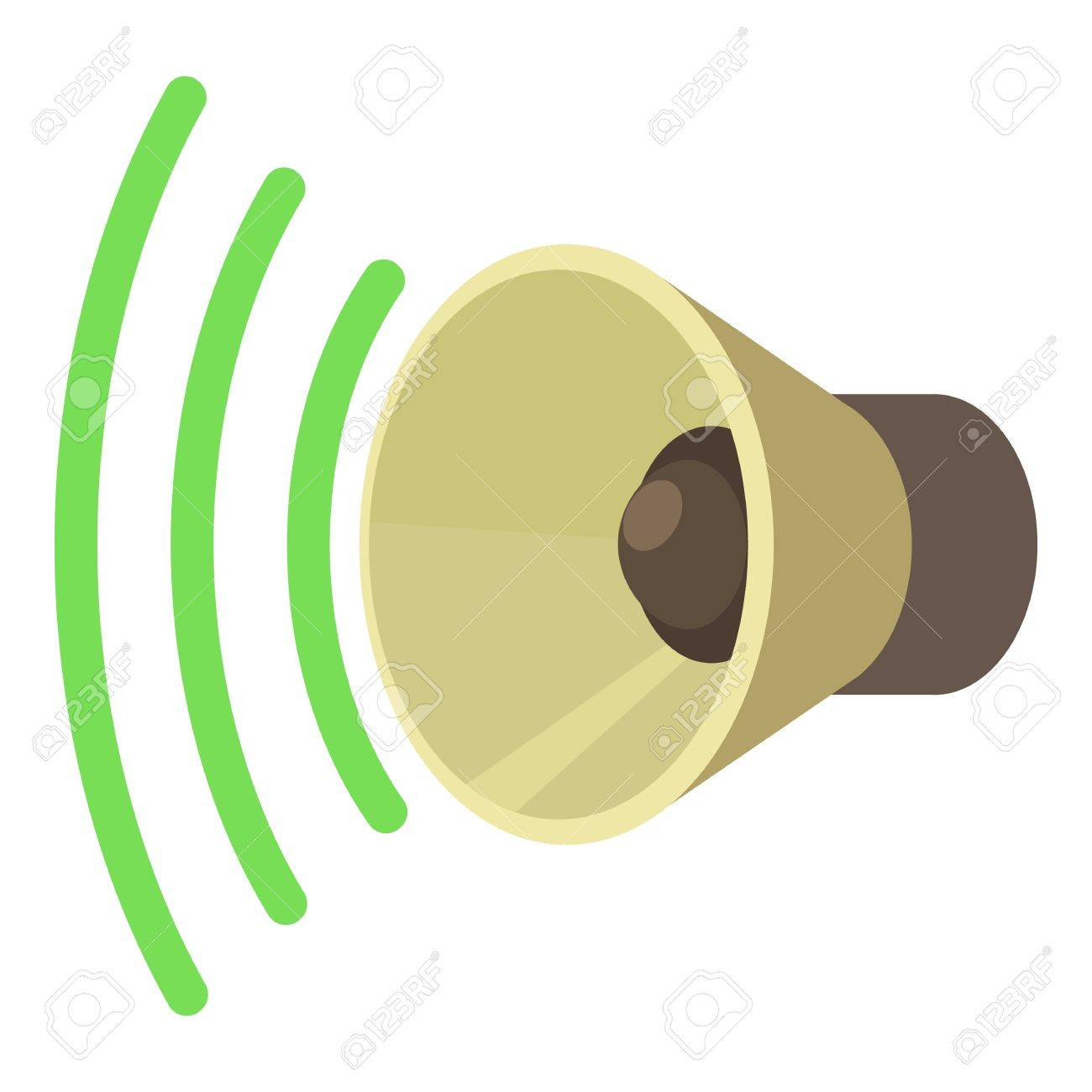 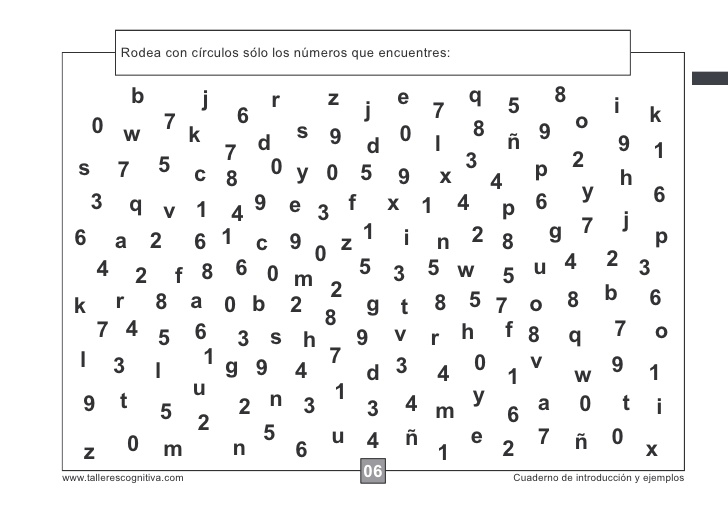 f
2
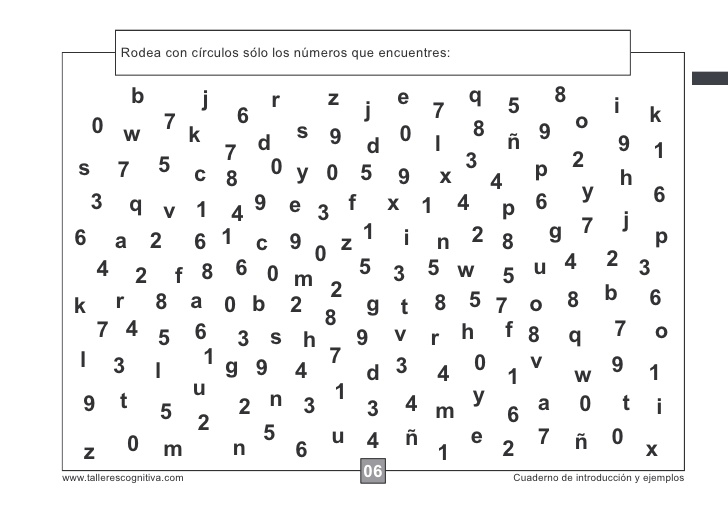 m
6
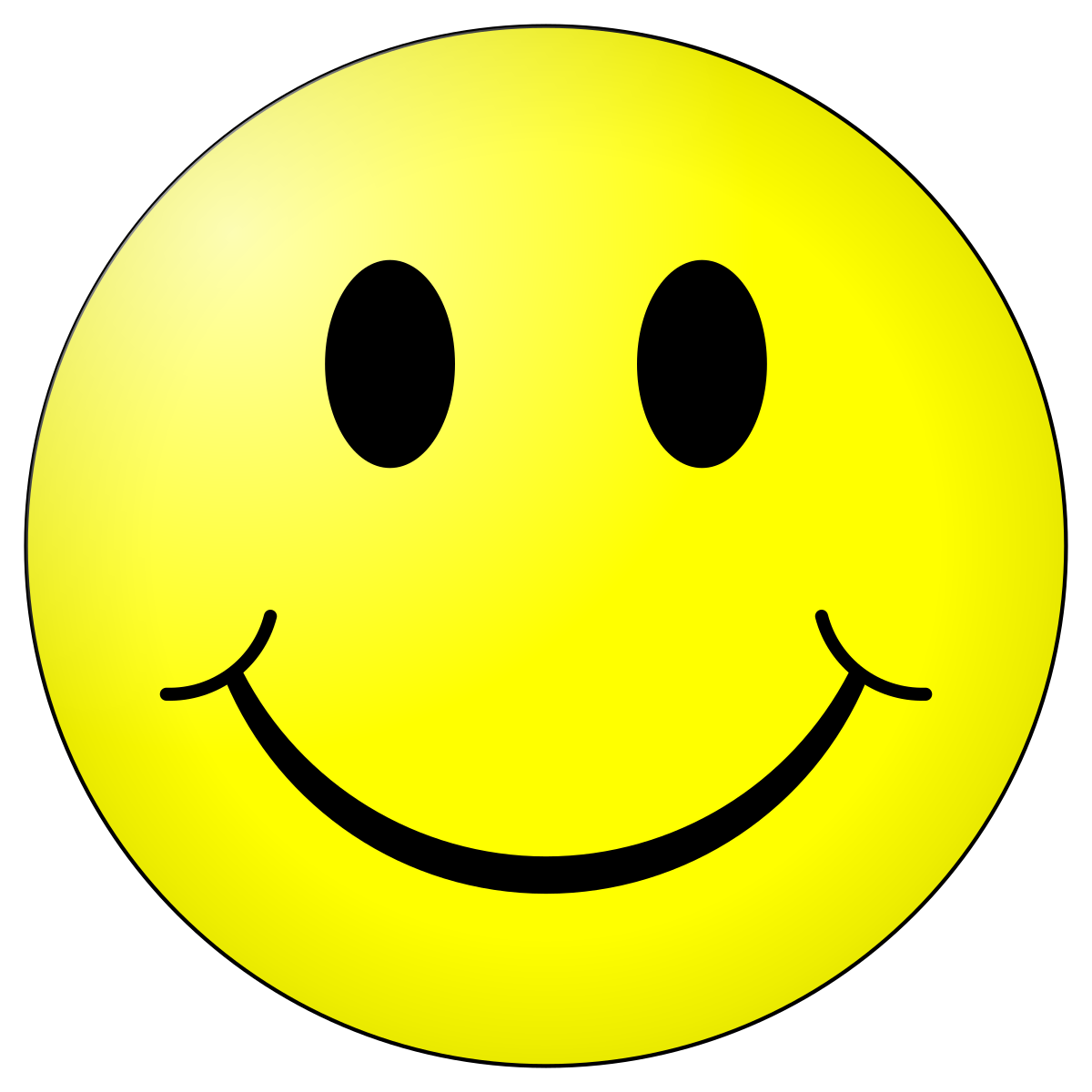 PINCHA  SOBRE LA IMAGEN
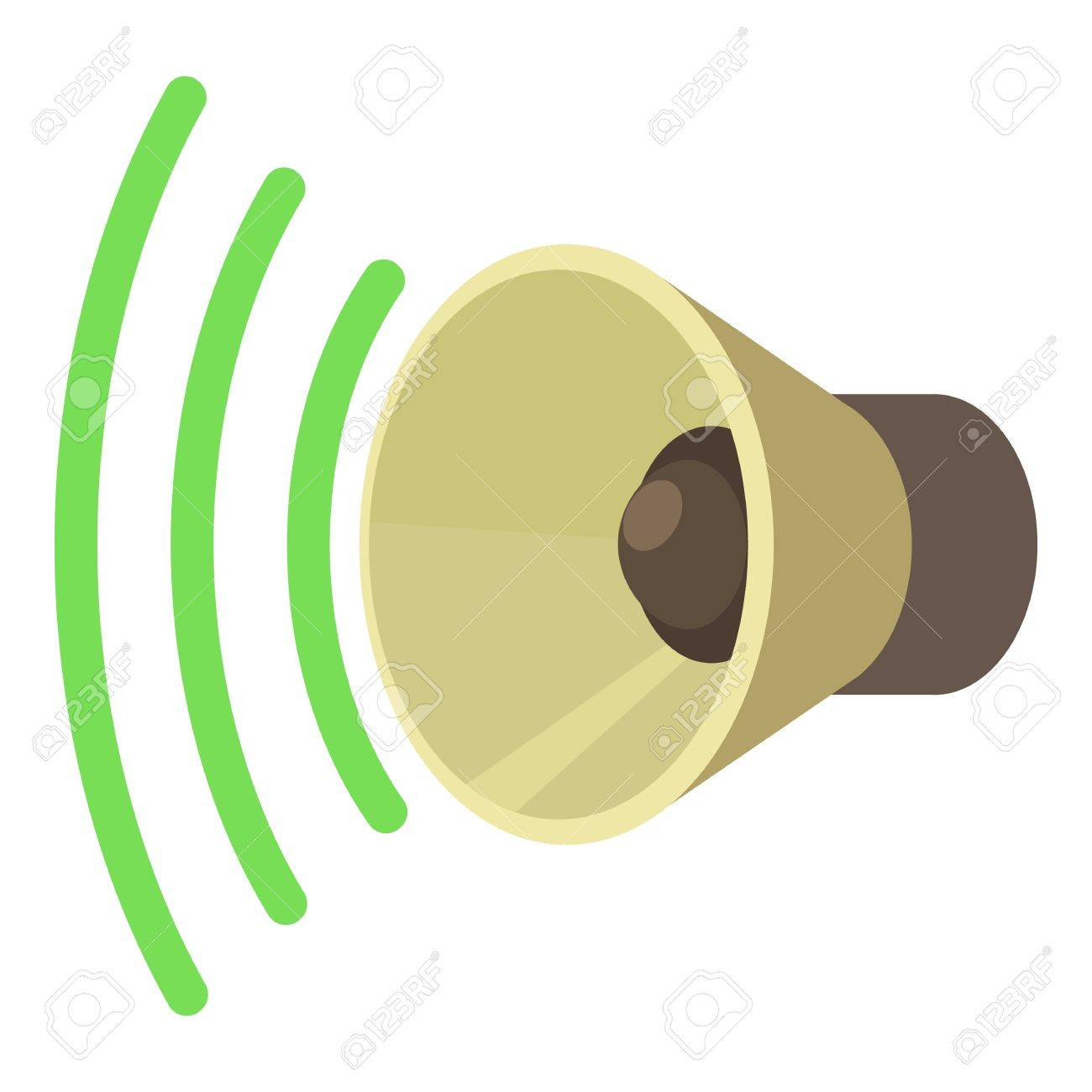 Pincha los signos de interrogación y escucha
2
1
3
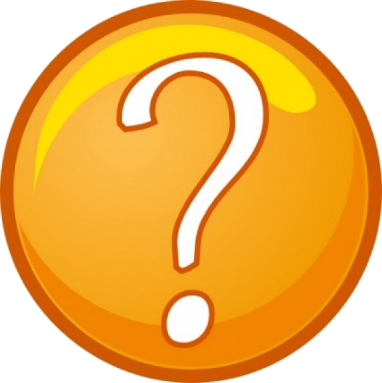 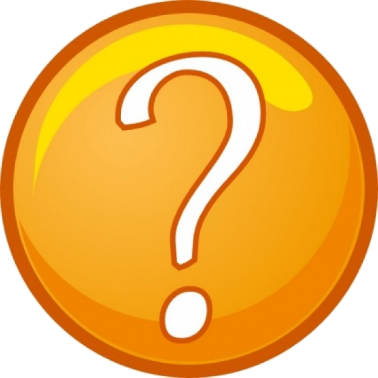 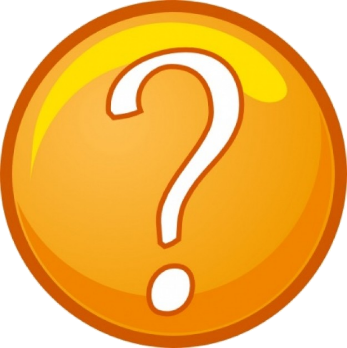 4
5
6
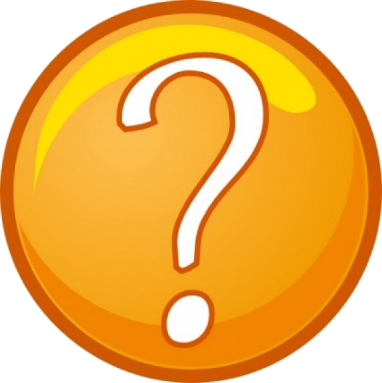 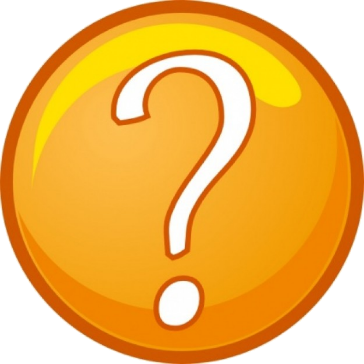 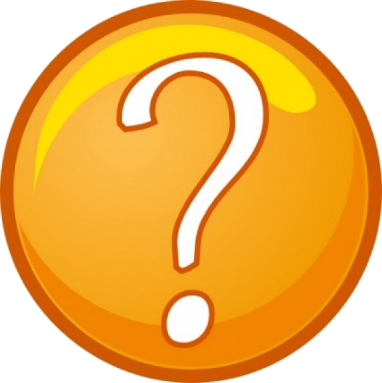 Pincha aquí
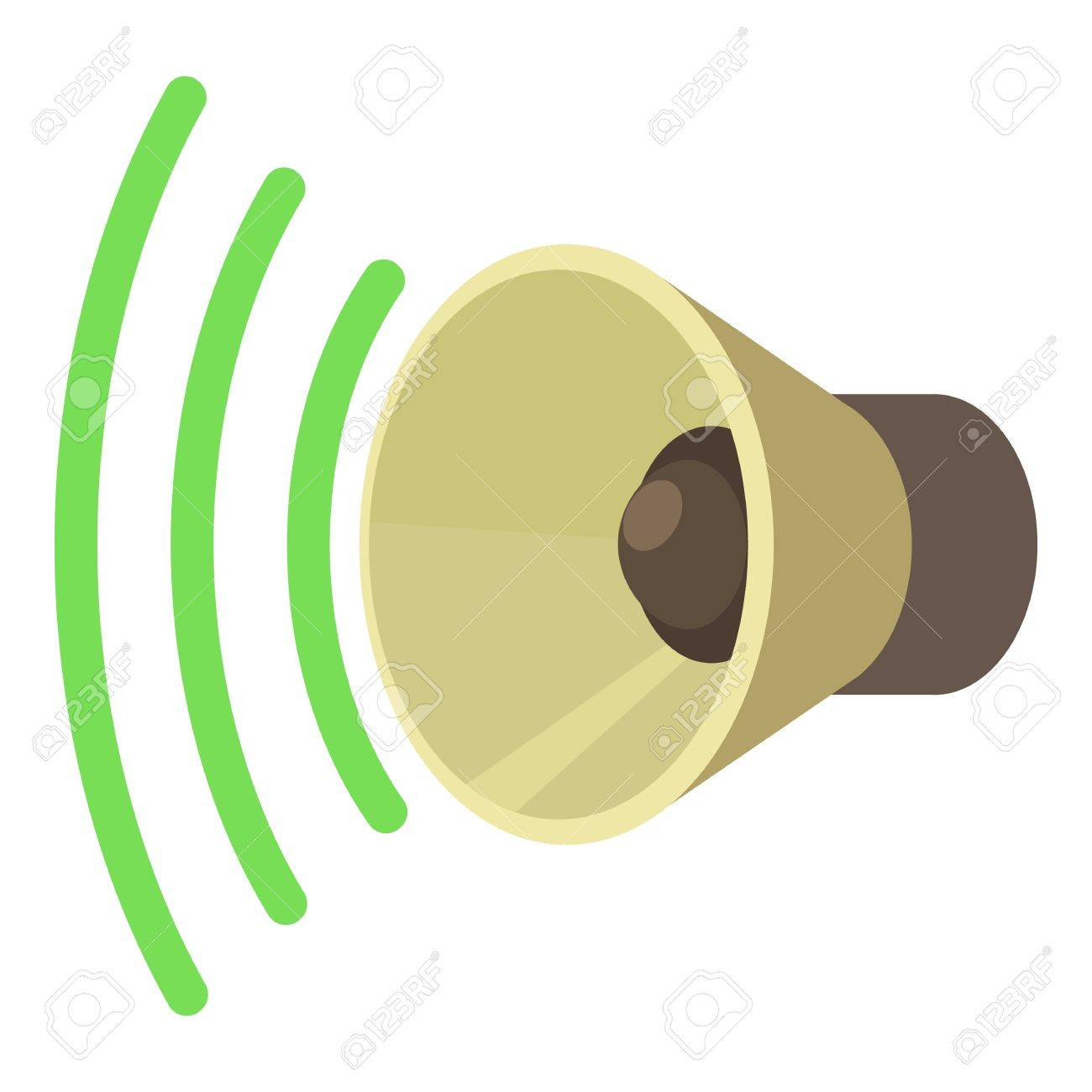 ¿Qué sonidos son los que escuchaste?
Aplauso
Campana
Martillo
Viento
Explosión
Teléfono
Aplauso
Campana
Tambores
Explosión
Martillo
Moneda
Aplauso
Moneda
Martillo
Viento
Explosión
Teléfono
PINCHA  SOBRE LA IMAGEN
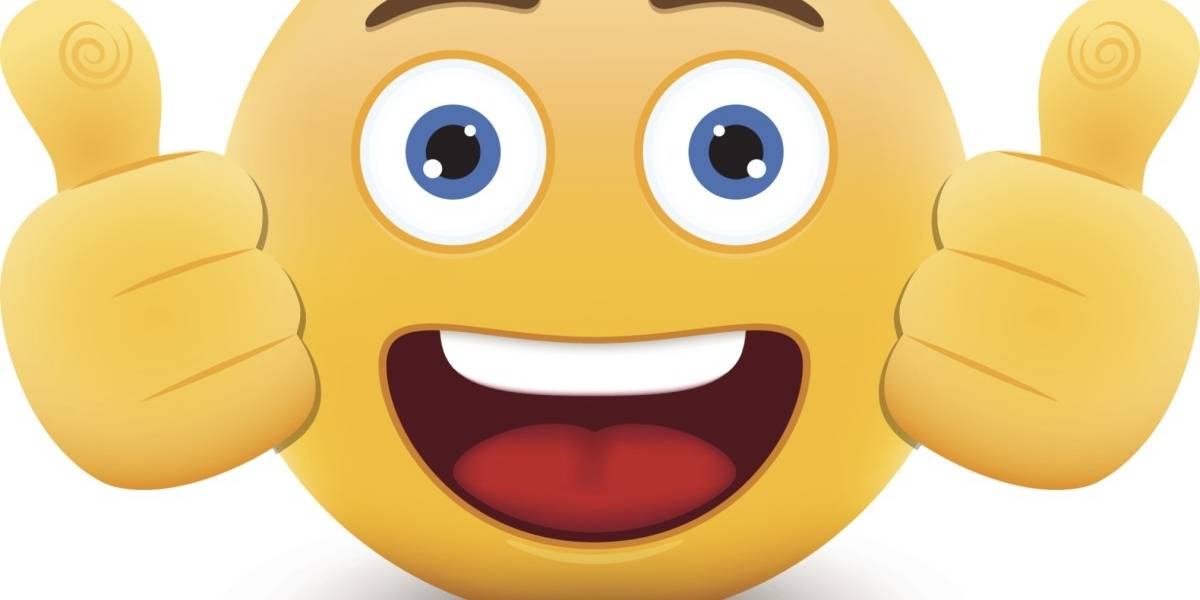 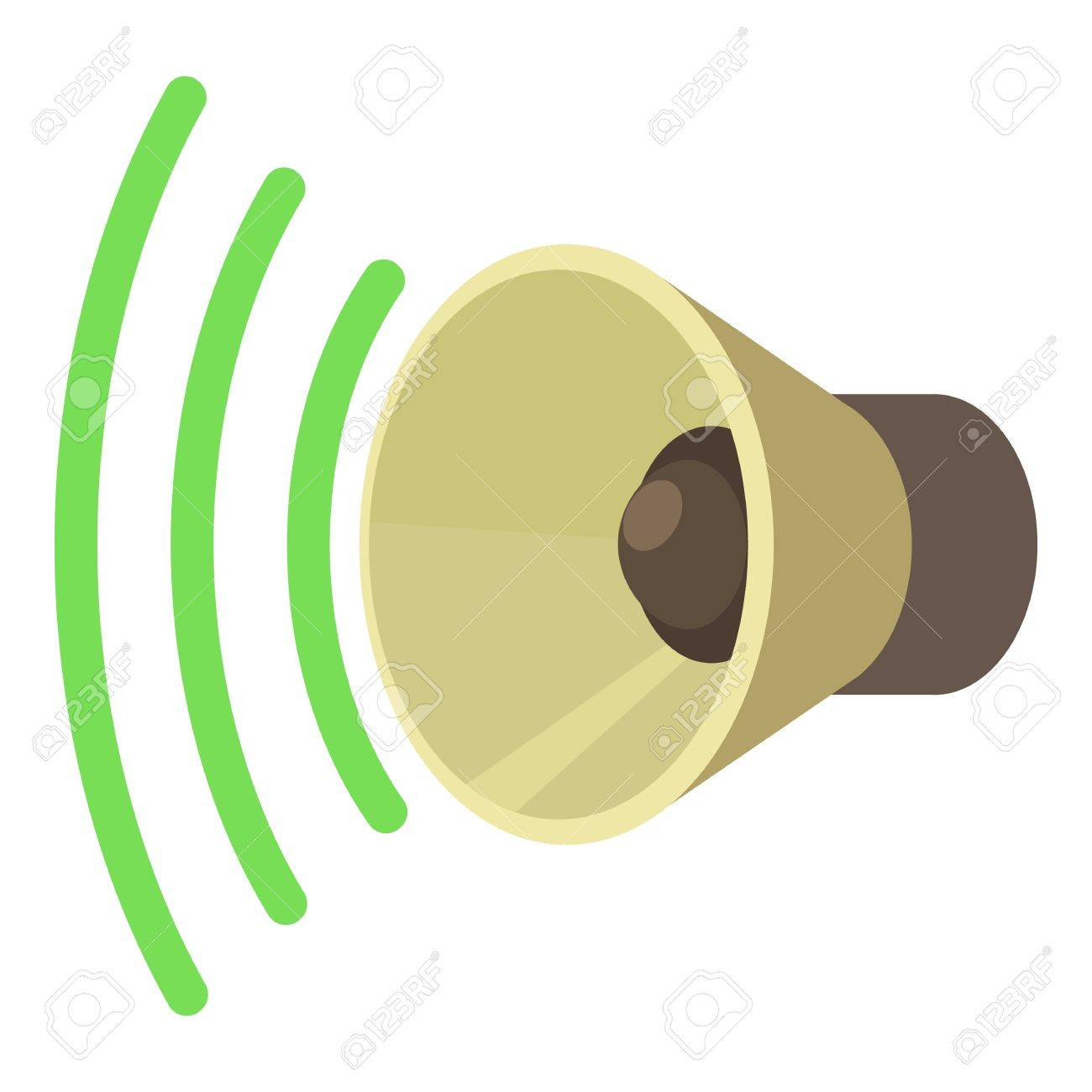 Observa la sombra que corresponde al dibujo y pincha la letra
C
B
A
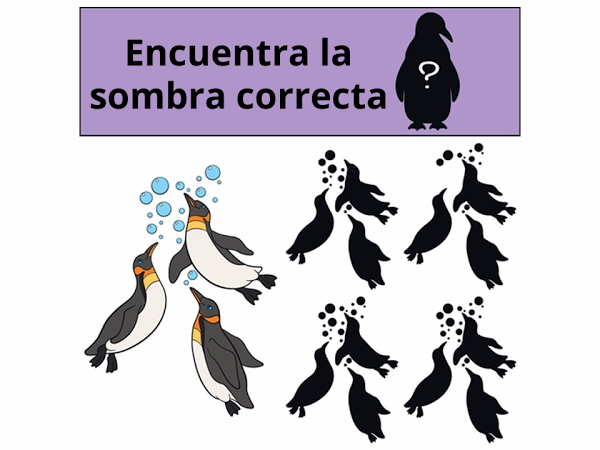 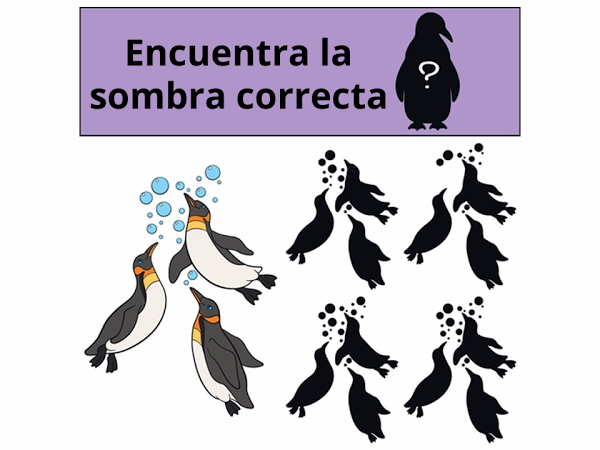 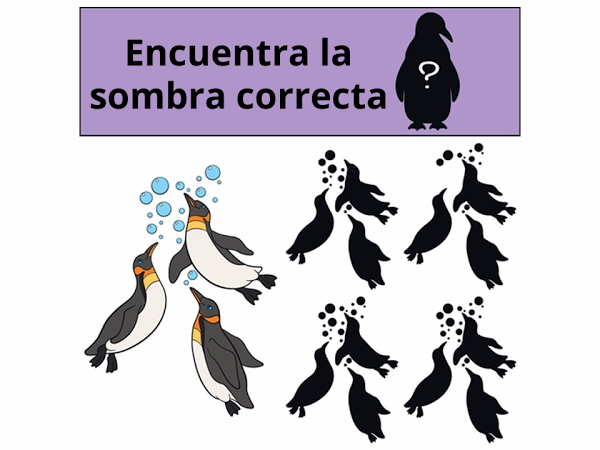 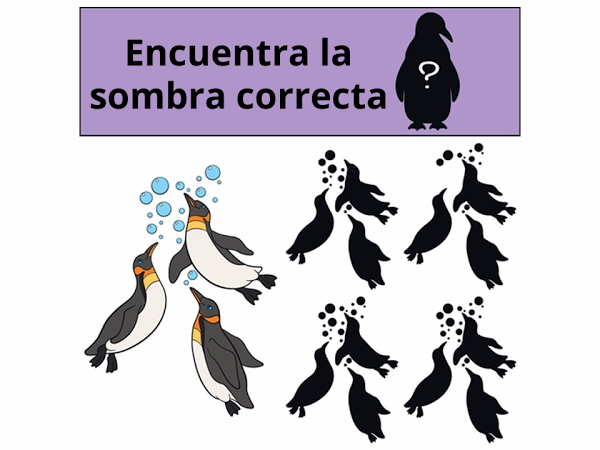 E
F
D
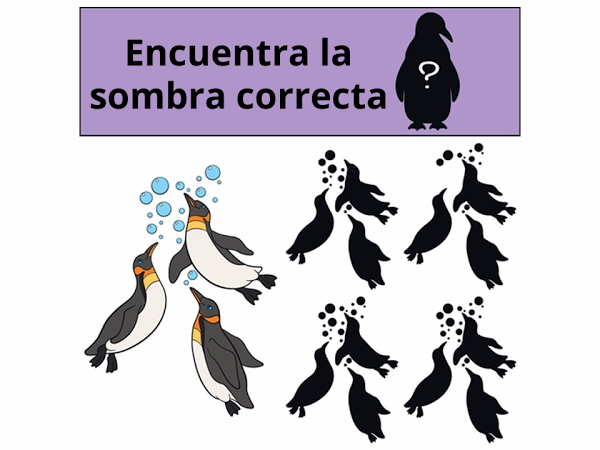 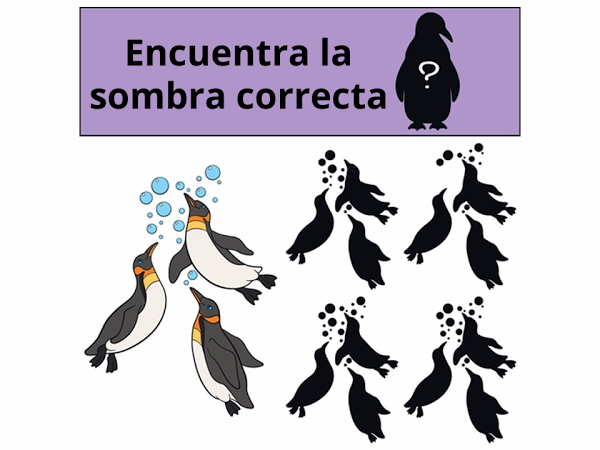 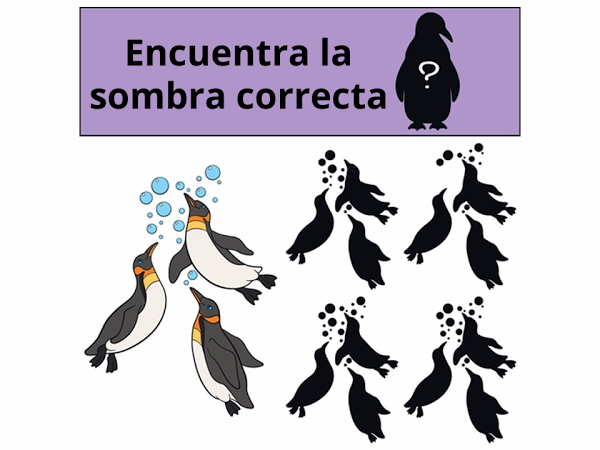 PINCHA  SOBRE LA IMAGEN
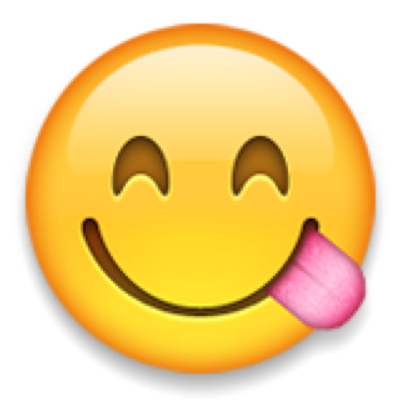 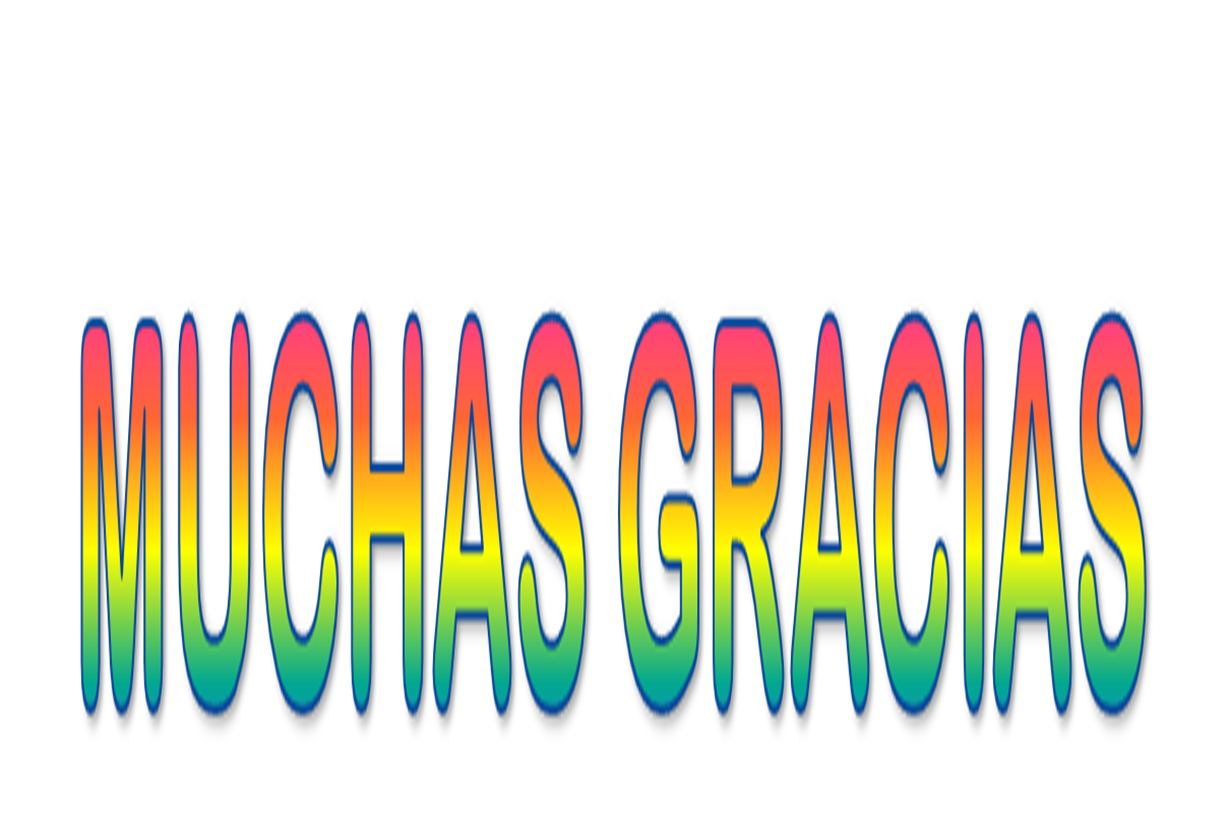 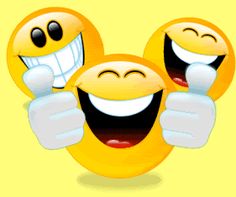